Investment update
for financial advisers
April 2025
This material is not for circulation to retail investors
Important informationData as at 31 March 2025 unless otherwise stated.
This information has been provided for the funds in the table below by MLC Investments Limited (ABN 30 002 641 661 AFSL 230705) as Responsible Entity for the MLC Investment Trust, IOOF Investment Services Ltd (ABN 80 007 350 405 AFS Licence No. 230703) as the Responsible Entity for the MLC Multi Active trusts & MLC MultiSeries trusts, NULIS Nominees (Australia) Limited (ABN 80 008 515 633, AFSL 236465) as trustee of the MLC MasterKey Fundamentals Super and Pension and MLC MasterKey Business Super products which are a part of the MLC Super Fund (ABN 70 732 426 024), and for the MLC Managed Account Strategies by MLC Asset Management Pty Ltd (ABN 44 106 427 472, AFSL 308953, ‘MLCAM’) in connection with its distribution of these MLC Managed Accounts Strategies), part of the Insignia Financial Group of companies (comprising Insignia Financial Ltd ABN 49 100 103 722 and its related bodies corporate) (‘Insignia Financial Group’). The capital value, payment of income, and performance of the Funds are not guaranteed.  An investment in the Funds is subject to investment risk, including possible delays in repayment of capital and loss of income and principal invested.  No member of the Insignia Financial Group guarantees or otherwise accepts any liability in respect of any financial product referred to in this communication or MLCAM’s services. 
This document has been prepared for financial advisers. This document must not be distributed to ‘retail clients’ (as defined in the Corporations Act 2001 (Cth)) or any other persons. 
This information is directed to and prepared for Australian residents only.
This information may constitute general advice. It has been prepared without taking account of an investor’s objectives, financial situation or needs and because of that an investor should, before acting on the advice, consider the appropriateness of the advice having regard to their personal objectives, financial situation and needs.
You should obtain a Product Disclosure Statement (PDS) relating to the financial products mentioned in this communication issued by MLC Investments Limited, IOOF Investment Services Ltd, or NULIS Nominees (Australia) Limited as trustee of the MLC Super Fund (ABN 70 732 426 024) and consider it before making any decision about whether to acquire or continue to hold these products. Target Market Determinations (TMDs) for relevant products are also required to be made available and considered by distributors. A copy of the PDS (or other disclosure documents) and TMD for the products mentioned in this presentation are available upon request by phoning the MLC call centre on 132 652 or on our website at mlc.com.au.
MLC Managed Accounts Strategies are available via investment platforms. Please refer to the MLC Asset Management website www.mlcam.com.au) for a full list of platform availability. Investors should obtain a Product Disclosure Statement relating to the investment platform and consider it before making any decision about whether to acquire or continue to hold interests in the Model Portfolios. 
Past performance is not a reliable indicator of future performance. The value of an investment may rise or fall with the changes in the market. Returns are not guaranteed, and actual returns may vary from any target returns described in this document. No representations are made that they will be met. Please note that all performance reported is before management fees and taxes, unless otherwise stated.
Any projection or other forward-looking statement (‘Projection’) in this communication is provided for information purposes only.
No representation is made as to the accuracy or reasonableness of any such Projection or that it will be met. Actual events may vary materially.
MLC Investment Limited, IOOF Investment Services Ltd, NULIS Nominees (Australia) Limited, and MLC Asset Management Pty Ltd may use the services of any member of the Insignia Financial Group where it makes good business sense to do so and will benefit customers. Amounts paid for these services are always negotiated on an arm’s length basis.
Bloomberg Finance L.P. and its affiliates (collectively, “Bloomberg”) do not approve or endorse any information included in this material and disclaim all liability for any loss or damage of any kind arising out of the use of all or any part of this material.
The funds referred to herein are not sponsored, endorsed, or promoted by MSCI, and MSCI bears no liability with respect to any such funds.
MLC funds and Managed Account Strategies referenced in this communication are listed below. These funds appear on MLC’s platforms, in addition to a number of external platforms:
2
Continued on last pages
Contents
1.
Market update
2.
Portfolio positioning
3.
Performance
5.
Research ratings & awards
Fund & SMA Dashboards
4.
6.
Where to find client tools
7.
Appendix
3
Market update
Investment market themesTariff talk subdues share markets and the RBA finally cuts
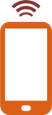 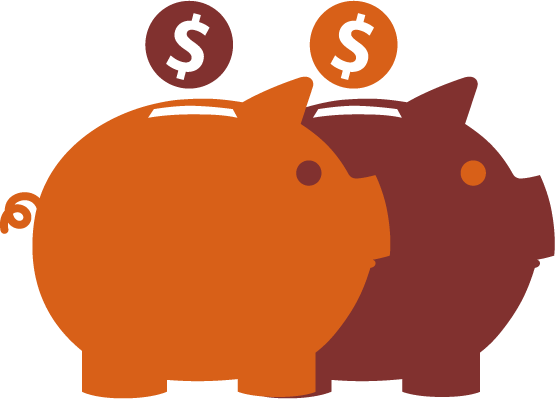 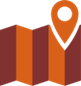 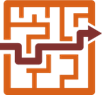 Mixed performance from Asian share markets
Some rate relief for Australians
A more subdued year for global share markets
Trump, tariffs and the global impact
Australia’s annual inflation rate declined to 2.4% in February according to the monthly CPI indicator. 

Given modest Australian economic activity and milder inflation results, the RBA cut interest rates by 0.25% in February 2025.
Chinese shares delivered a very strong return with more supportive financial measures from the government.

Japanese shares declined on prospects of interest rate rises to limit inflation.
Investors perceive the current tariff proposals as a threat to global trade relationships as well as raising prices for American consumers.
Global share prices declined sharply in March 2025. Concerns over US President Donald Trump’s tariff proposals generated large declines across most global share markets.
5
Asset class returnsTo 31 March 2025
Index data sources: Australian shares - S&P/ASX 300 Accumulation Index; Global shares (hedged) - MSCI All Countries  World (A$ hedged); Global shares (unhedged) - MSCI All Countries World; Emerging markets - MSCI Emerging Markets; Australian property securities - S&P/ASX 300 LPT Accumulation Index; Global property securities - FTSE EPRA/NAREIT Developed (A$ hedged); Australian bonds - Bloomberg AusBond  Composite 0+ Yr Index; Global bonds (A$ hedged) - BCGA Global Agg (A$ hedged); Global high yield bonds (A$ hedged) - Barclays US High Yield Ba/B Cash Pay x Financials ($A Hedged); Australian inflation-linked bonds - Bloomberg  AusBond  Inflation Government 0+ Yr Index; Cash - Bloomberg AusBond  Bank Bill Index; USD/AUD - WM/Reuters Daily. Returns annualised for periods greater than one year.
6
Volatility returnsMarch quarter changes the status quo
7
Sources: FactSet. Measured in local currency terms.
Consumer Staples and Health CarePlaying a defensive role
Our active global shares strategies have been well positioned towards defensive stocks. 
Consumer Staples and Health Care exposures have generated positive absolute and index relative returns in 2025.

Companies include: Coca-Cola and Unilever (in Consumer Staples) and Abbott and Boston Scientific (in Health Care)
Source: Factset, *Unhedged AUD Net
8
Central bank interest rate movementsRBA finally cut in February
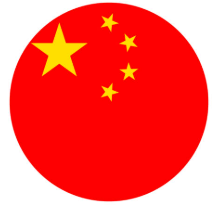 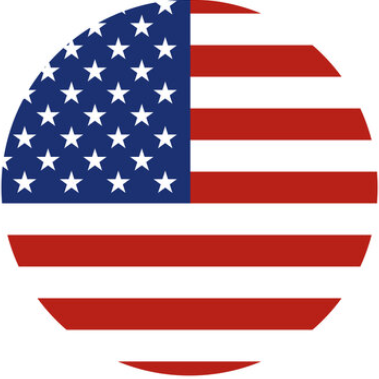 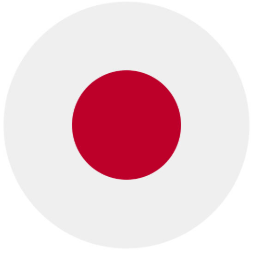 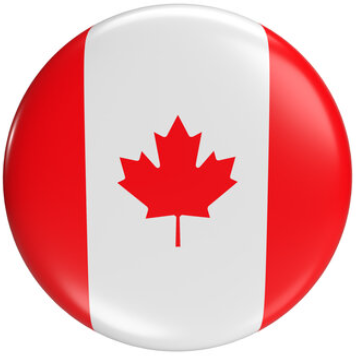 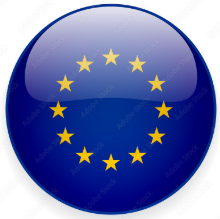 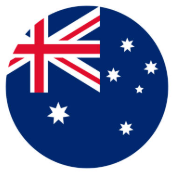 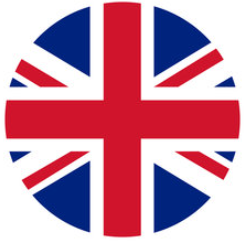 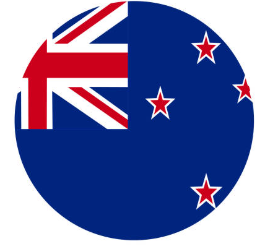 Sources: US Federal Reserve, Bank of England, European Central Bank, Bank of Canada, Reserve Bank of NZ, People Bank of China, Bank of Japan, Reserve Bank of Australia.
9
Inflation faded last year in Australia, Europe and the United StatesHowever, this year is likely to be more challenging given President Trump’s tariff agenda
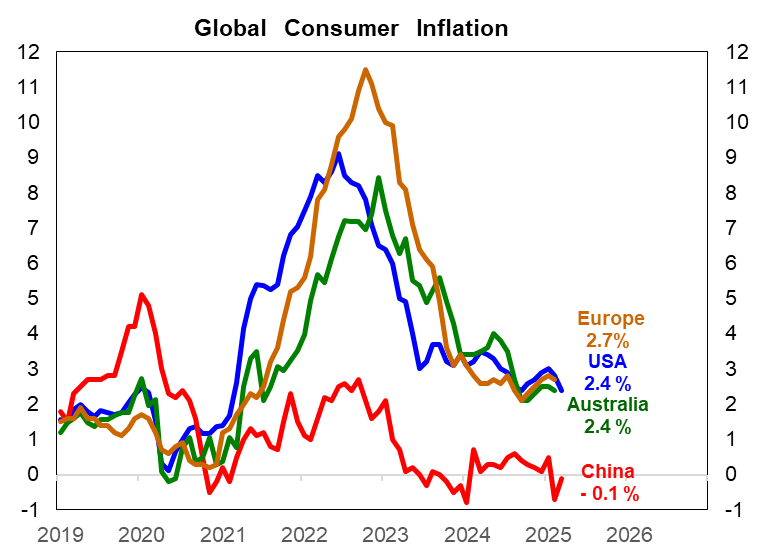 10
Sources :  Australian Bureau of Statistics, Eurostat, National Bureau of Statistics of China and US Bureau of Labor Statistics. Data for Dec 2024 – January 2025.
Global supply chains and tariffs
Price of goods manufactured in the US may also rise
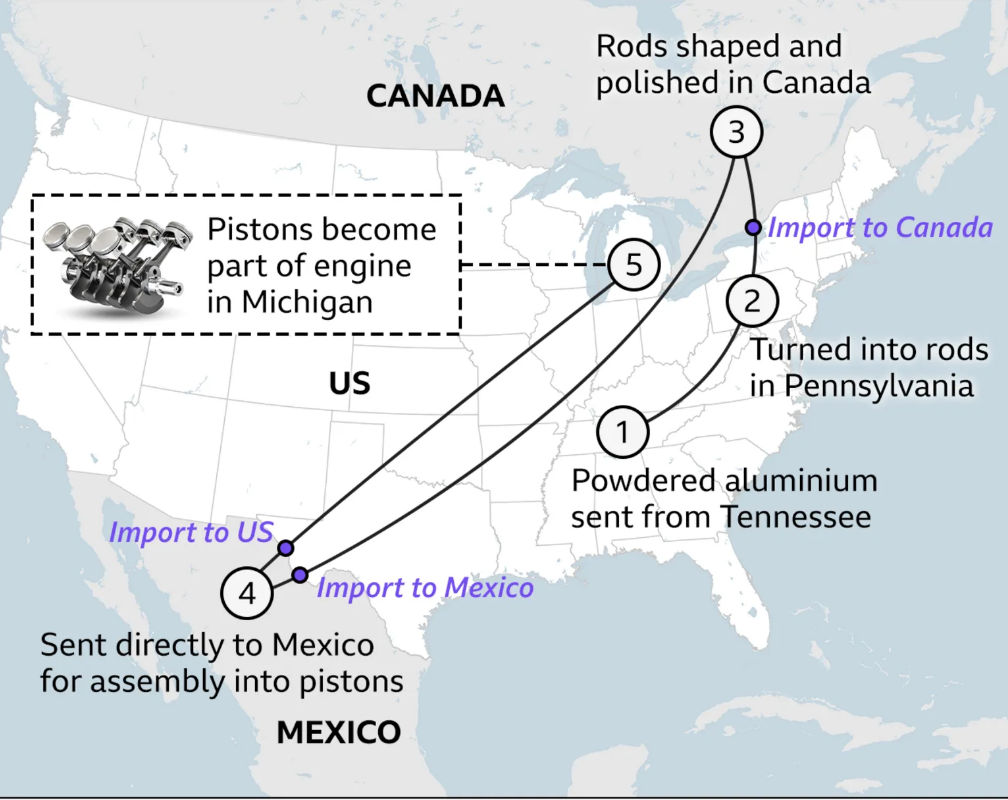 US manufactured goods using imported components will not be immune to tariffs
Car parts typically cross the US, Mexican and Canadian borders multiple times before a vehicle is completely assembled.

The cost of a car made using parts from Mexico and Canada alone could rise by $4,000-$10,000 depending on the vehicle, according to analysts at the Anderson Economic Group.
Source: BBC.
11
Australian export exposures to US are relatively low
However, our raw commodity exports will feel impact of any decline in US demand
Australian exports to the US are just under 4% of all goods exported. The industry breakdown of exports to the US is different to our broader export profile, which is dominated by commodity exports.

Over 80% of all Australian goods exports go to Asia

Our largest raw commodity exports (for example iron ore) are typically refined, processed and turned into manufactured products offshore (cars, appliances). Which are often re-exported, including to the US.

Any slowing in US demand for these manufactured products may then result in weaker demand for our raw commodity exports.
Australian Exports to the US(industry share %)
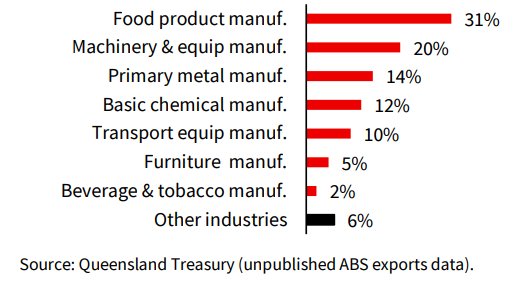 Source: NAB.
12
From I won’t back down
To a 90 day pause on most “reciprocal” tariffs
Developed Markets
Emerging Markets
Frontier Markets
Mexico and Canada: On 1 February, the Trump administration imposed 25% tariffs on all goods. Except for Canadian oil and energy exports which received a 10% tariff.
Source: BBC, MSCI  Updated: 11 April 2025
*European Union, Developed: Austria, Belgium, Denmark, Finland, France, Germany, Ireland, Italy, Netherlands, Portugal, Spain, Sweden
^European Union, Emerging: Czech Republic, Greece, Hungary, Poland
# European Union, Frontier: Croatia, Estonia, Lithuania, Romania, Slovenia
13
Manufacturing: someone’s American dreamJust not mine…
% of Americans surveyed in agreement
America would be better off if more Americans worked in manufacturing
I would be better off if I worked in a factory instead of my current field of work
14
Source: Cato Institute 2024 Trade and Globalization National Survey.
Portfolio positioning
Current positioning
16
MLC Index Plus – Balanced
Strategic asset allocations have been designed to efficiently generate above-inflation outcomes based on long-term investment assumptions. Actual asset allocations differ to strategic asset allocations where there are opportunities to provide better returns, or take on less risk, than what is provided by the strategic asset allocation.The portfolio’s main positions are:
Australian and Global shares have drifted underweight with the recent sell-off. We have been using cashflows to add to shares opportunistically. 

Overweight position to Fixed income with the overweight to Short maturities and the recent addition of High yield bonds and loans, providing increased credit exposure. 

The modest overweight to credit remains one of our highest conviction positions. In the current volatile environment, we prefer higher quality and shorter duration credit.

Underweight to Cash to fund the overweights.
The recently introduced exposure to Insurance-related investments benefits the portfolio in the current environment. It provides an attractive source of diversification with performance not related to share markets.
17
Source: MLC Asset Management Services Limited.
MLC MultiSeries – 70
Strategic asset allocations have been designed to efficiently generate above-inflation outcomes based on long-term investment assumptions. Actual asset allocations differ to strategic asset allocations where there are opportunities to provide better returns, or take on less risk, than what is provided by the strategic asset allocation.
The portfolio’s main positions are: 

Australian and Global shares have drifted underweight with the recent sell-off. An underweight to the US has helped recent performance vs benchmark and we have been using cashflows to add to shares opportunistically.
Underweight position to Unlisted property given the shorter-term return outlook for some sectors is below long-term averages.  

The overweight to Fixed income includes an overweight to credit via Short maturities. A modest overweight to credit remains one of our highest conviction positions.
Duration positioning within Fixed income has increased to provide additional protection to the portfolio. 

Allocations to Private debt continue to be a strong contributor to the portfolio. The private debt portfolio is predominately Australian and provides a strong volatility dampener to the portfolio.  
The recently introduced exposure to Insurance-related investments benefits the portfolio in the current environment. It provides an attractive source of diversification with performance not related to share markets.
18
Source: MLC Asset Management Services Limited.
MLC MultiActive – Balanced
Strategic asset allocations have been designed to efficiently generate above-inflation outcomes based on long-term investment assumptions. Actual asset allocations differ to strategic asset allocations where there are opportunities to provide better returns, or take on less risk, than what is provided by the strategic asset allocation.The portfolio’s main positions are:
Australian and Global shares have drifted underweight with the recent sell-off. An underweight to the US has helped recent performance vs benchmark and we have been using cashflows to add to shares opportunistically.
Underweight position to Unlisted property. Whilst unlisted property provides a relatively stable income yield, some inflation protection and the potential for capital growth, the shorter-term return outlook for some sectors is below long-term averages.
The overweight to Fixed income includes an overweight to credit via Short maturities and Private debt. A modest overweight to credit remains one of our highest conviction positions. Given the stage of the cycle, we prefer higher quality and shorter duration credit. 
Duration positioning within Fixed income has increased to provide additional protection to the portfolio. 

Underweight position to Cash and All maturities to fund the Fixed income overweights.
19
Source:  MLC Asset Management Services Limited.
MLC Wholesale Horizon 4 Balanced Portfolio
Strategic asset allocations have been designed to efficiently generate above-inflation outcomes based on long-term investment assumptions. Actual asset allocations differ to strategic asset allocations where there are opportunities to provide better returns, or take on less risk, than what is provided by the strategic asset allocation. The portfolio’s main positions are:
Australian and Global shares have drifted underweight with the recent sell-off. An underweight to the US has helped recent performance vs benchmark and we have been using cashflows to add to shares opportunistically.
Underweight position to Unlisted property. Whilst unlisted property provides a relatively stable income yield, some inflation protection and the potential for capital growth, the shorter-term return outlook for some sectors is below long-term averages.
Overweight position to Alternatives. The Real return strategy and Derivatives provide the portfolio with more liquid sources of real asset like exposures to offset the underweight to property. 
The overweight to Fixed income includes an overweight to credit via Short maturities and Private debt. A modest overweight to credit remains one of our highest conviction positions. Given the stage of the cycle, we prefer higher quality and shorter duration credit. 
Duration positioning within Fixed income has increased to provide additional protection to the portfolio. 

Underweight position to Cash and All maturities to fund the Fixed income overweights.
20
Source: MLC Asset Management Services Limited.
MLC Real Return – Assertive
The MLC Real Return portfolios have flexible asset allocations with few constraints which enable us to target tight control of risk over each portfolio’s time horizon. The portfolio’s main positions are:
A relatively high level of diversified market exposure spread across traditional shares and fixed income assets. These exposures are supplemented by alternative sources of return such as Private equity, MLC opportunistic capital solutions and Insurance-related investments. We also maintain cost conscious hedging that should offset losses in the event that diversification fails. 
We have a defensive orientation to both the Australian and Global share exposures. The strategies are invested in what we believe are higher quality companies protected with a level of additional risk control by hedging part of the strategy against large losses. Our focus on quality and the hedging overlay reduces the risk of large negative returns in falling markets at the expense of participating in speculative markets.
Within our Derivatives and currency strategies we hold an exposure to Australian nominal government bonds to add additional duration. With yields elevated compared to the recent past, bonds once again provide diversification against growth risk. The derivatives strategy also holds an exposure to Emerging Markets.
Inflation-linked bonds provide important inflation protection, reducing the portfolio’s exposure to inflationary risks and protecting against expectations of lower economic growth.
Combined, these exposures position MLC Real Return Assertive favourably against its risk and return objectives.
21
Source: MLC Asset Management Services Limited
MLC Value Balanced 70 SMA
The MLC Managed Account Strategies are focused on providing investors with above-inflation returns through professionally managed portfolios that are diversified across asset classes, specialist investment managers, and stocks. The portfolio’s main positions are:
 
Within large-cap Australian shares, we see more subdued earnings growth on still elevated valuations. As such, they represent a likely funding source to incrementally add to global developed market shares. We maintain an exposure to Australian small and mid-caps and see these allocations aligning with superior earnings growth and over time, stronger capital growth.
Foreign currency has a role to play during environments of market stress, and on that basis, the addition to developed market Global shares is planned to be on an unhedged basis. 
We maintain a medium-term outlook of more sticky inflation and gradually easing bond yields, supporting solid underlying cash flows within global Infrastructure and Property. 
The allocation to Alternatives provides the portfolios with diversification and versatility in downside scenarios. This resilience was clearly demonstrated over recent amplified market uncertainty and volatility. 
We believe active management is appropriate within Fixed income to effectively navigate what is likely to remain a more turbulent interest rate and yield curve environment. We see favourable risk-reward attributes with longer duration Australian and global fixed income.
Portfolio changes and insights are available in Portfolio Activity Reports and Monthly Reports at mlcam.com.au
22
Source: MLC Asset Management Pty Limited.
MLC Premium Balanced 70 SMA
The MLC Managed Account Strategies are focused on providing investors with above-inflation returns through professionally managed portfolios that are diversified across asset classes, specialist investment managers, and stocks. The portfolio’s main positions are:
 
Within large-cap Australian shares, we see more subdued earnings growth on still elevated valuations. As such, they represent a likely funding source to incrementally add to global developed market shares. We maintain an exposure to Australian small and mid-caps and see these allocations aligning with superior earnings growth and over time, stronger capital growth.
Foreign currency has a role to play during environments of market stress, and on that basis, the addition to developed market Global shares is planned to be on an unhedged basis. 
We maintain a medium-term outlook of more sticky inflation and gradually easing bond yields, supporting solid underlying cash flows within global Infrastructure and Property. 
The allocation to Alternatives provides the portfolios with diversification and versatility in downside scenarios. This resilience was clearly demonstrated over recent amplified market uncertainty and volatility. 
We believe active management is appropriate within Fixed income to effectively navigate what is likely to remain a more turbulent interest rate and yield curve environment. We see favourable risk-reward attributes with longer duration Australian and global fixed income.
Portfolio changes and insights are available in Portfolio Activity Reports and Monthly Reports at mlcam.com.au
23
Source: MLC Asset Management Pty Limited.
Performance
MLC MultiActiveAbsolute returns
Past performance is not indicative of future performance.
Source: MLC Investments Limited.
25
MLC MultiSeries, MLC Index Plus, MLC Real ReturnAbsolute returns
Past performance is not indicative of future performance.
Source: MLC Investments Limited.
26
MLC Horizon, MLC Inflation PlusAbsolute returns
Past performance is not indicative of future performance.
Source: MLC Investments Limited.
27
MasterKey Super FundamentalsAbsolute returns (net of fees and tax)
The returns shown are net of investment fees and costs, tax and transaction costs but prior to any individual tax considerations.

Past performance is not indicative of future performance.
Source: MLC Asset Management Services Limited.
28
MLC Managed Account StrategiesAbsolute returns
The performance is for the Model Portfolios and is not a guarantee or an indication of the actual performance of a client's portfolio due to differences in the timing and transaction prices for portfolio changes, client investments and withdrawals during the period, timing of receipt of dividends and income distributions, platform administration fees, transactional costs associated with the client's portfolio, and any portfolio exclusions required by the client.
Past performance is not indicative of future performance.
Source: MLC Asset Management Pty Ltd. 
*Performance data is limited as inception was 1 July 2020 for Premium & Value 85, Premium & Value Balanced 70, Premium & Value Moderate 50. Inception was 1 May 2022 for Premium & Value High Growth 98, Premium & Value Conservative 30.
Returns are net of the model manager fee, rebates and indirect costs.
29
MLC MultiActiveReturns relative to peers in Morningstar survey
*When share markets are outperforming other asset classes, MLC MultiActive Growth is disadvantaged because it’s included in the 80-100 Morningstar universe survey, the same universe as MLC MultiActive High Growth and MLC MultiActive Geared.
Past performance is not indicative of future performance.
Source: Morningstar Direct.
30
MLC MultiSeries, MLC Index PlusReturns relative to peers in Morningstar survey
*When share markets are outperforming other asset classes, MLC Index Plus Growth is disadvantaged because it’s included in the 80-100 Morningstar universe survey, the same universe as MLC MultiSeries 90, MultiActive High Growth and MLC MultiActive Geared.
31
Past performance is not indicative of future performance.
Source: Morningstar Direct.
MLC Wholesale HorizonReturns relative to peers in Morningstar survey
*When share markets are outperforming other asset classes, MLC Horizon 5 is disadvantaged because it’s included in the 80-100 Morningstar universe survey, the same universe as MLC MultiActive High Growth and MLC MultiActive Geared.
Past performance is not indicative of future performance.
Source: Morningstar Direct.
32
MLC MasterKey Super FundamentalsReturns relative to peers in SuperRatings survey
Peer universe is the SuperRatings Crediting Rate Survey
Past performance is not indicative of future performance.
Source: SuperRatings with MLC Super Fundamentals’ returns provided by MLC.
33
Fund & SMA Dashboards
Index Plus Balanced Dashboard
Asset Allocation
Top Asset Classes
Top Managers
Actual AA as at 31 March 2025
69% Growth / 31% Defensive
¹ Net return. Calculated after deducting management fees and assumes reinvestment of distributions.² Morningstar Wholesale Growth Universe – funds with 61-80% Growth assets.
35
MultiSeries 70 Dashboard
Asset Allocation
Top Asset Classes
Top Managers
Actual AA as at 31 March 2025
67% Growth / 33% Defensive
¹ Net return. Calculated after deducting management fees and assumes reinvestment of distributions.² Morningstar Wholesale Growth Universe – funds with 61-80% Growth assets.
36
MultiActive Balanced Dashboard
Asset Allocation
Top Asset Classes
Top Managers
Actual AA as of 31 March 2025
70% Growth / 30% Defensive
¹ Net return. Calculated after deducting management fees and assumes reinvestment of distributions.² Morningstar Wholesale Growth Universe – funds with 61-80% Growth assets.
37
Wholesale Horizon 4 Dashboard
Asset Allocation
Top Asset Classes
Top Managers
Actual AA as at 31 March 2025
69% Growth / 31% Defensive
¹ Net return. Calculated after deducting management fees and assumes reinvestment of distributions.² Morningstar Wholesale Growth Universe – funds with 61-80% Growth assets.
38
Real Return Assertive Dashboard
Asset Allocation
Top Asset Classes
Top Managers
Actual AA as at 31 March 2025
65% Growth / 35% Defensive*
¹ Net return. Calculated after deducting management fees and assumes reinvestment of distributions.² Morningstar Multisector Flexible Universe.
39
* Note: The fund has a flexible AA approach.
Value Balanced 70 Dashboard
Asset Allocation
Top Asset Classes
Top Managers
Actual AA as at 31 March 2025
66% Growth / 34% Defensive
¹ S.i. = Since inception. Inception date 1 July 2020.² Returns are net of the model manager fee, rebates, indirect costs and assume reinvestment of income. ³ Morningstar Multisector Growth (61% - 80%) category average.
40
Premium Balanced 70 Dashboard
Asset Allocation
Top Asset Classes
Top Managers
Actual AA as at 31 March 2025
66% Growth / 34% Defensive
¹ S.i. = Since inception. Inception date 1 July 2020.² Returns are net of the model manager fee, rebates, indirect costs and assume reinvestment of income. ³ Morningstar Multisector Growth (61% - 80%) category average.
41
Research ratings & awards
Investment excellence – Awards and ratings 2023/24
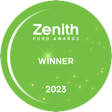 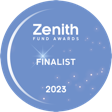 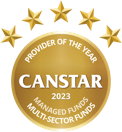 2023/2024 – Zenith Fund Awards5 
Winner – Multi-Asset – Diversified (2023 & 2024)
Finalist – Multi-Asset – Real return (2023 & 2024)
Finalist – Fund Manager of the Year 2024
2023 – Canstar1
Managed Funds Provider of the Year
2023/2024 – Financial Standard Leadership Awards2 
Winner - Multi-Asset – Growth (2023 & 2024)
Winner - Multi-Asset – Balanced (2023 & 2024)
Winner – Multi-Asset – Capital Stable (2024)
2023 – Chant West Super Funds 
Finalist – Best Fund: Investments for MLC MasterKey Business Super / Plum Super
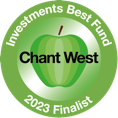 2024 - Financial Newswire FM of the Year Awards6 
Winner – Managed Account Manager of the Year
Highly commended – Multi-Sector Growth 
Finalist – Multi-Sector Growth SMAs, Private Equity, Multi-Sector Growth, Australian Fixed Income (Antares)
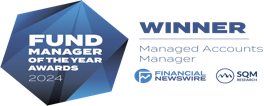 2023 – Zenith Investment Partners review3 
IOOF MultiSeries suite UPGRADED – ‘Highly Recommended’ 
IOOF MultiMix, MLC Horizon 3-7, MLC Index Plus and MLC Inflation Plus retain 'Recommended'
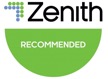 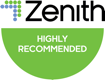 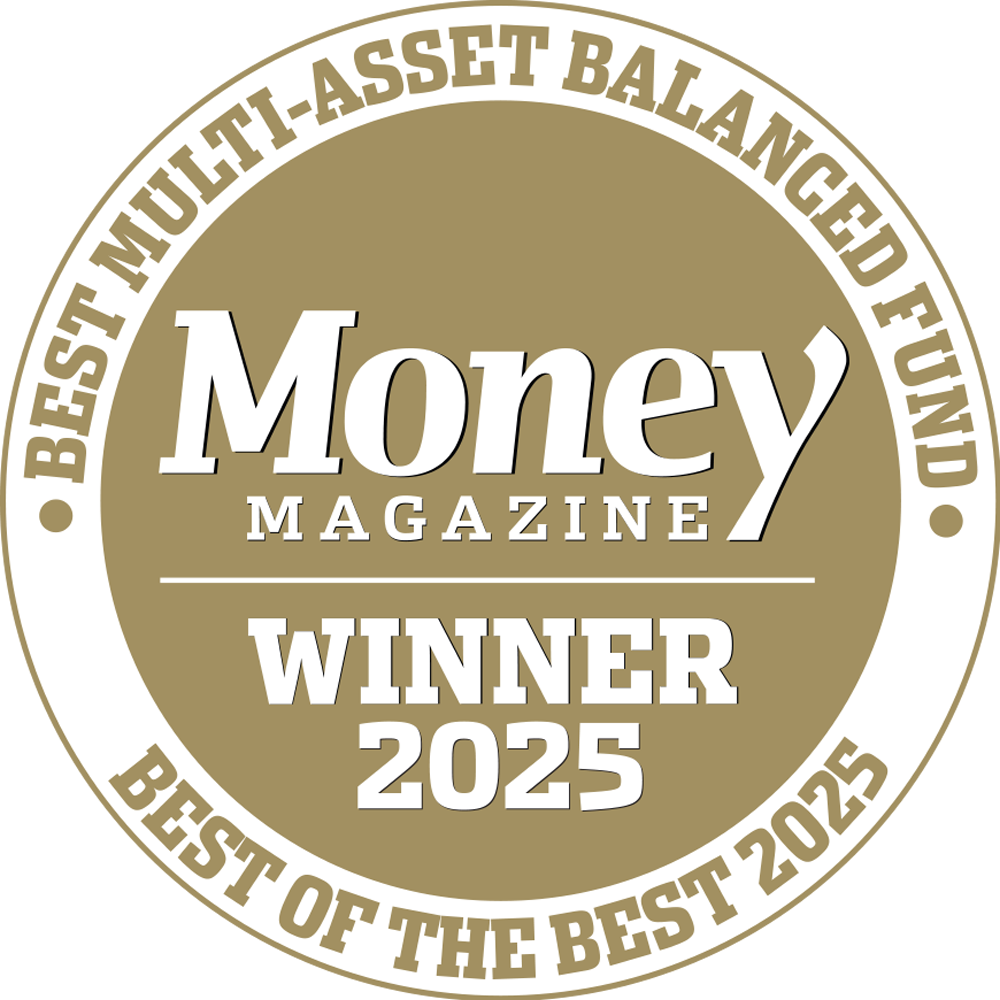 Money Magazine ‘Best of the best’ awards 2025
Winner – Best growth fund
Winner - Best balanced fund
Winner – Best capital stable fund
Winner - Best Australian Listed Property fund
Winner - Best Growth Super Product
2023 - Financial Newswire FM of the Year Awards4
Winner – Best Multi-sector growth fund 
Highly Commended – Australian Equities SMA and Specialist Diversified Fixed Interest Fund
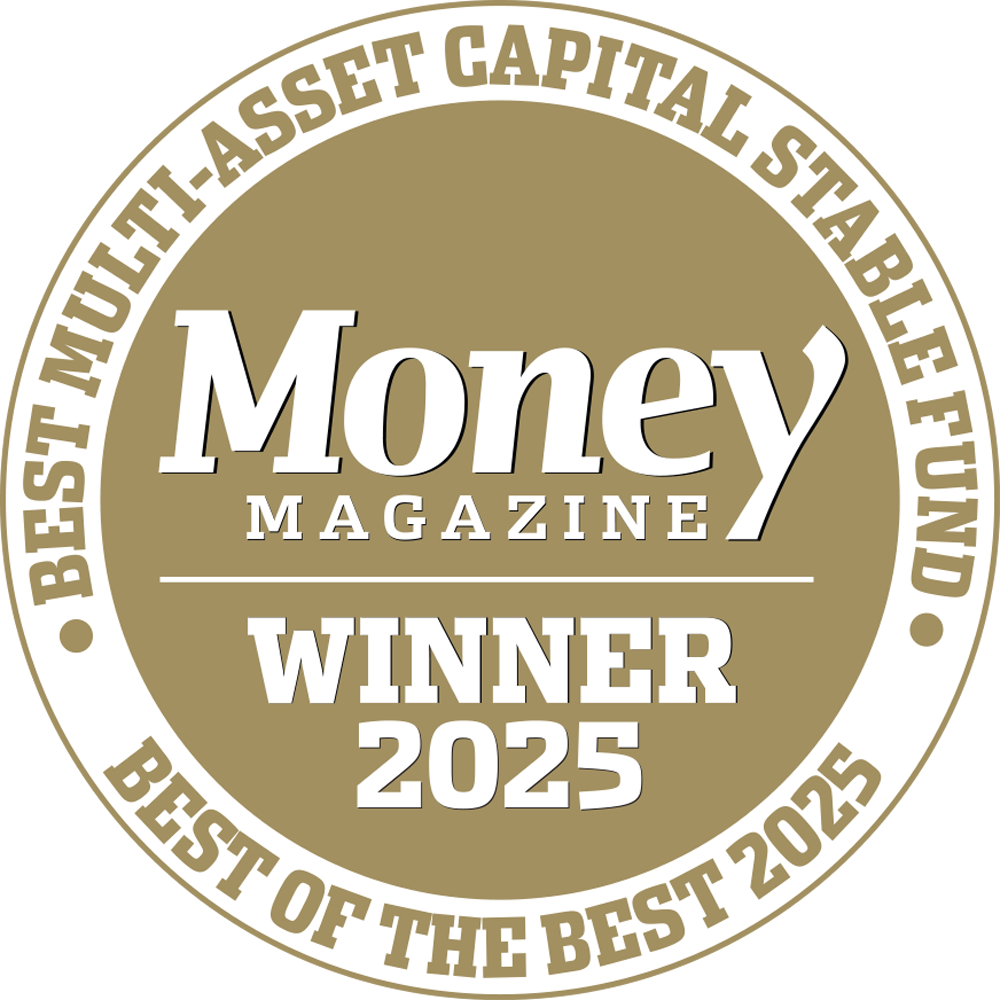 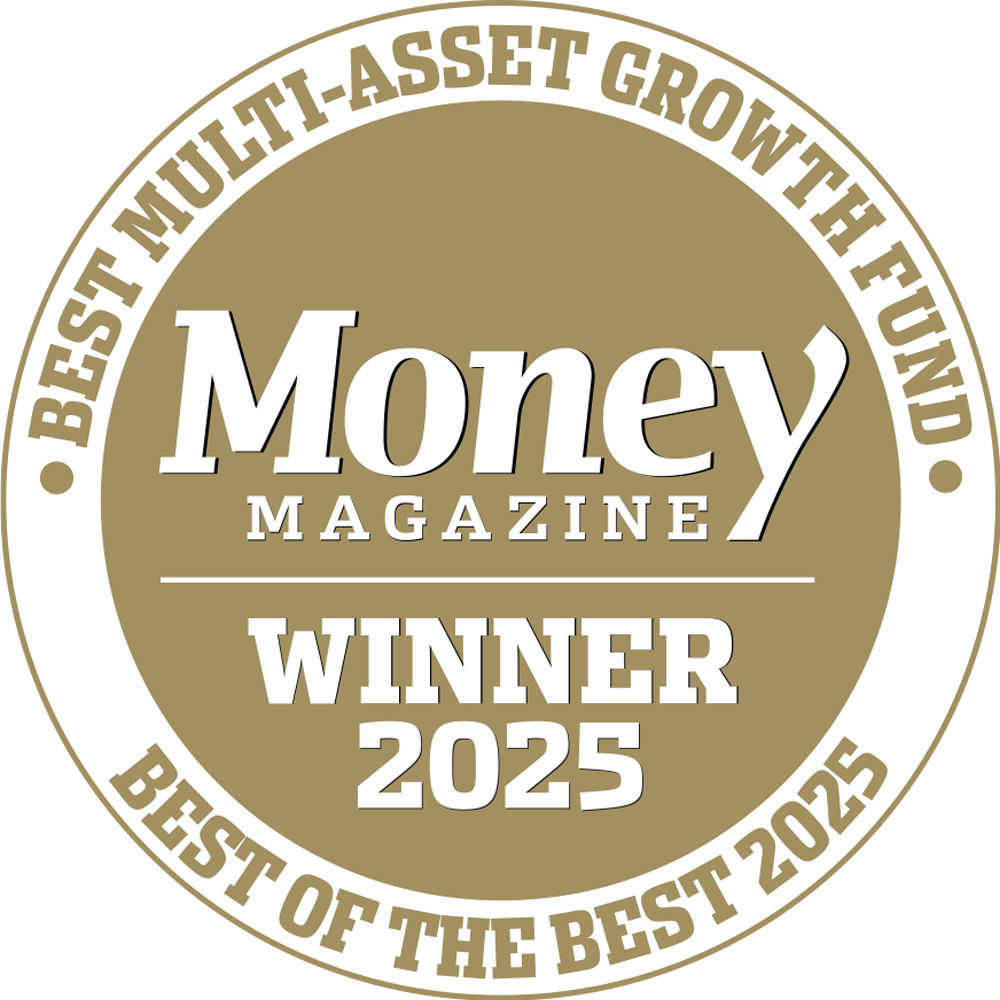 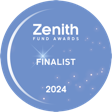 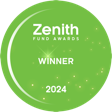 1. For range of multi-sector funds offered through IOOF MultiSeries and IOOF MultiMix, 2. 2023 Multi-Asset – Growth category Winner: IOOF MultiMix Growth Trust and 2023 Multi-Asset – Balanced category Winner: IOOF MultiMix Balanced Growth Trust. Winner in 3 categories in 2024 - MLC MultiActive Growth won Multi-Asset – Growth category for the fourth year in a row, MLC MultiActive Balanced won Multi-Asset – Balanced category for the third year in a row. MLC MultiActive Moderate won Multi-Asset – Capital Stable 3. IOOF MultiSeries suite of funds UPGRADED to Highly Recommended and IOOF MultiMix, MLC Horizon 3-7, MLC Index Plus and MLC Inflation Plus retain 'Recommended' ratings 4. 2023 Winner - Best Multi-sector growth fund - MLC Wholesale Horizon 7 Accelerated Growth Portfolio. 'Highly Commended’ - Antares Blue Chip Top 20 - SMA (Australian Equities SMA category) and Specialist Diversified Fixed Interest Fund (Global Fixed Income Fund category) 5. Winner - Multi-Asset – Diversified (2023 and 2024) – MLC Asset Management  Finalist - Multi-Asset – Real return – MLC Asset Management. 8. Winner - Multi-Asset – Diversified – MLC Asset Management  Finalist - Multi-Asset – Real return  (2023 and 2024)  – MLC Asset Management, Finalist Fund Manager of the Year 2024 6. Winner of Managed Account Manager of the Year 2024 – MLC Asset Management, ‘Highly commended’ IOOF Foundation Assertive Fund 2024 (Multi-Sector Growth category), ‘Finalist’ MLC Premium Growth 85 Model Portfolio (Multi-Sector Growth SMAs category), MLC Global Private Equity Fund (Private Equity category), MLC Navigator Access Pre Select Growth Fund (Multi-Sector Growth category), Antares Diversified Fixed Income Fund (Australian Fixed Income category).
Research RatingsLonsec and Zenith
44
Refer to research house ratings disclaimer at the end of the presentation.
Where to find client tools
Ongoing support, reporting and insights
MultiSeries, MultiActive, Index Plus, Real Return, Horizon and Inflation Plus quarterly reports
Investment update on MLC 
diversified funds
Presentation of fund and market performance, updated quarterly.
Summary of each diversified fund’s performance, positioning and asset allocation for clients.
Insights & portfolio positioning for advisers & investors
Adviser updates and investment insights
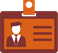 Detailed analysis and resources on economic and market developments. We also have regular material on LinkedIn.
Quarterly update on our insights and positions. A detailed report for advisers and a simpler client version available too.
Client updates and investment insights
Alternatives and other strategy commentaries
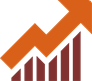 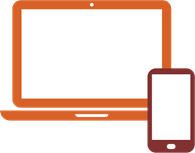 Insights and commentary for clients on economic and market  developments. Available as articles, videos, and Q&As. We also have regular material on LinkedIn.
Client reports on performance and positioning of underlying investment strategies.
MLC Managed Account Strategies
Fund performance commentaries
Monthly and quarterly reports, video updates, and portfolio activity updates.
Client report on fund performance for the quarter and year, available on the Fund Profile Tool.
31
A number of these resources are also available on investmentcentral.ioof.com.au
46
Appendix
MLC Wholesale Inflation Plus Conservative Portfolio
MLC Wholesale Inflation Plus Conservative has flexible asset allocations with few constraints which enable us to target tight control of risk over each portfolio’s time horizon. The portfolio’s main positions are:
A relatively high level of diversified market exposure spread across traditional shares and fixed income assets. These exposures are supplemented by alternative sources of return such as Private equity, MLC opportunistic capital solutions and Insurance-related investments. We also maintain cost conscious hedging that should offset losses in the event that diversification fails. 
We have a defensive orientation to both the Australian and Global share exposures. The strategies are invested in what we believe are higher quality companies protected with a level of additional risk control by hedging part of the strategy against large losses. Our focus on quality and the hedging overlay reduces the risk of large negative returns in falling markets at the expense of participating in speculative markets.
Within our Derivatives and currency strategies we hold an exposure to Australian nominal government bonds to add additional duration. With yields elevated compared to the recent past, bonds once again provide diversification against growth risk. The derivatives strategy also holds an exposure to Emerging Markets.
Inflation-linked bonds provide important inflation protection, reducing the portfolio’s exposure to inflationary risks and protecting against expectations of lower economic growth.
Combined, these exposures position MLC Wholesale Inflation Plus Conservative favourably against its risk and return objectives.
48
Source: MLC Asset Management Services Limited.
MLC Real Return Moderate
The MLC Real Return portfolios have flexible asset allocations with few constraints which enable us to target tight control of risk over each portfolio’s time horizon. The portfolio’s main positions are:
A relatively high level of diversified market exposure spread across traditional shares and fixed income assets. These exposures are supplemented by alternative sources of return such as Private equity, MLC opportunistic capital solutions and Insurance-related investments. We also maintain cost conscious hedging that should offset losses in the event that diversification fails. 
We have a defensive orientation to both the Australian and Global share exposures. The strategies are invested in what we believe are higher quality companies protected with a level of additional risk control by hedging part of the strategy against large losses. Our focus on quality and the hedging overlay reduces the risk of large negative returns in falling markets at the expense of participating in speculative markets.
Within our Derivatives and currency strategies we hold an exposure to Australian nominal government bonds to add additional duration. With yields elevated compared to the recent past, bonds once again provide diversification against growth risk. The derivatives strategy also holds an exposure to Emerging Markets.
Inflation-linked bonds provide important inflation protection, reducing the portfolio’s exposure to inflationary risks and protecting against expectations of lower economic growth.
Combined, these exposures position MLC Real Return Moderate favourably against its risk and return objectives.
49
Source: MLC Asset Management Services Limited.
MasterKey Super Fundamentals - MLC Flexible Moderate Portfolio
The MLC Flexible portfolios have flexible asset allocations with few constraints which enable us to target tight control of risk over each portfolio’s time horizon. The portfolio’s main positions are:
A relatively high level of diversified market exposure spread across traditional shares and fixed income assets. These exposures are supplemented by alternative sources of return such as Private equity, MLC opportunistic capital solutions and Insurance-related investments. We also maintain cost conscious hedging that should offset losses in the event that diversification fails. 
We have a defensive orientation to both the Australian and Global share exposures. The strategies are invested in what we believe are higher quality companies protected with a level of additional risk control by hedging part of the strategy against large losses. Our focus on quality and the hedging overlay reduces the risk of large negative returns in falling markets at the expense of participating in speculative markets.
Within our Derivatives and currency strategies we hold an exposure to Australian nominal government bonds to add additional duration. With yields elevated compared to the recent past, bonds once again provide diversification against growth risk. The derivatives strategy also holds an exposure to Emerging Markets.
Inflation-linked bonds provide important inflation protection, reducing the portfolio’s exposure to inflationary risks and protecting against expectations of lower economic growth.
Combined, these exposures position MLC Flexible Moderate favourably against its risk and return objectives.
Source: MLC Asset Management Services Limited.
50
MasterKey Super Fundamentals - MLC Flexible Assertive Portfolio
The MLC Flexible portfolios have flexible asset allocations with few constraints which enable us to target tight control of risk over each portfolio’s time horizon. The portfolio’s main positions are:
A relatively high level of diversified market exposure spread across traditional shares and fixed income assets. These exposures are supplemented by alternative sources of return such as Private equity, MLC opportunistic capital solutions and Insurance-related investments. We also maintain cost conscious hedging that should offset losses in the event that diversification fails. 
We have a defensive orientation to both the Australian and Global share exposures. The strategies are invested in what we believe are higher quality companies protected with a level of additional risk control by hedging part of the strategy against large losses. Our focus on quality and the hedging overlay reduces the risk of large negative returns in falling markets at the expense of participating in speculative markets.
Within our Derivatives and currency strategies we hold an exposure to Australian nominal government bonds to add additional duration. With yields elevated compared to the recent past, bonds once again provide diversification against growth risk. The derivatives strategy also holds an exposure to Emerging Markets.
Inflation-linked bonds provide important inflation protection, reducing the portfolio’s exposure to inflationary risks and protecting against expectations of lower economic growth.
Combined, these exposures position MLC Flexible Assertive favourably against its risk and return objectives.
Source: MLC Asset Management Services Limited.
51
MLC Wholesale Horizon 2 Income
Strategic asset allocations have been designed to efficiently generate above-inflation outcomes based on long-term investment assumptions. Actual asset allocations differ to strategic asset allocations where there are opportunities to provide better returns, or take on less risk, than what is provided by the strategic asset allocation.The portfolio’s main positions are:
Australian and Global shares have drifted underweight with the recent sell-off. An underweight to the US has helped recent performance vs benchmark and we have been using cashflows to add to shares opportunistically.
Underweight position to Unlisted property. Whilst unlisted property provides a relatively stable income yield, some inflation protection and the potential for capital growth, the shorter-term return outlook for some sectors is below long-term averages.
Overweight position to Alternatives. The Real return strategy and Derivatives provide the portfolio with more liquid sources of real asset like exposures to offset the underweight to property. 
The overweight to Fixed income includes an overweight to credit via Short maturities and Private debt. A modest overweight to credit remains one of our highest conviction positions. Given the stage of the cycle, we prefer higher quality and shorter duration credit. 
Duration positioning within Fixed income has increased to provide additional protection to the portfolio. 

Underweight position to Cash and All maturities to fund the Fixed income overweights.
52
Source: MLC Asset Management Services Limited.
MLC Wholesale Horizon 3 Conservative Growth
Strategic asset allocations have been designed to efficiently generate above-inflation outcomes based on long-term investment assumptions. Actual asset allocations differ to strategic asset allocations where there are opportunities to provide better returns, or take on less risk, than what is provided by the strategic asset allocation.The portfolio’s main positions are:
Australian and Global shares have drifted underweight with the recent sell-off. An underweight to the US has helped recent performance vs benchmark and we have been using cashflows to add to shares opportunistically.
Underweight position to Unlisted property. Whilst unlisted property provides a relatively stable income yield, some inflation protection and the potential for capital growth, the shorter-term return outlook for some sectors is below long-term averages.
Overweight position to Alternatives. The Real return strategy and Derivatives provide the portfolio with more liquid sources of real asset like exposures to offset the underweight to property. 
The overweight to Fixed income includes an overweight to credit via Short maturities and Private debt. A modest overweight to credit remains one of our highest conviction positions. Given the stage of the cycle, we prefer higher quality and shorter duration credit. 
Duration positioning within Fixed income has increased to provide additional protection to the portfolio. 

Underweight position to Cash and All maturities to fund the Fixed income overweights.
53
Source: MLC Asset Management Services Limited.
MLC Wholesale Horizon 5 Growth
Strategic asset allocations have been designed to efficiently generate above-inflation outcomes based on long-term investment assumptions. Actual asset allocations differ to strategic asset allocations where there are opportunities to provide better returns, or take on less risk, than what is provided by the strategic asset allocation.The portfolio’s main positions are:
Australian and Global shares have drifted underweight with the recent sell-off. An underweight to the US has helped recent performance vs benchmark and we have been using cashflows to add to shares opportunistically.
Underweight position to Unlisted property. Whilst unlisted property provides a relatively stable income yield, some inflation protection and the potential for capital growth, the shorter-term return outlook for some sectors is below long-term averages.
Overweight position to Alternatives. The Real return strategy and Derivatives provide the portfolio with more liquid sources of real asset like exposures to offset the underweight to property. 
The overweight to Fixed income includes an overweight to credit via Private debt. A modest overweight to credit remains one of our highest conviction positions. Given the stage of the cycle, we prefer higher quality and shorter duration credit. 
Duration positioning within Fixed income has increased to provide additional protection to the portfolio. 

Underweight position to Cash and All maturities to fund the Fixed income overweights.
54
Source: MLC Asset Management Services Limited.
MLC MultiActive – High Growth
Strategic asset allocations have been designed to efficiently generate above-inflation outcomes based on long-term investment assumptions. Actual asset allocations differ to strategic asset allocations where there are opportunities to provide better returns, or take on less risk, than what is provided by the strategic asset allocation.The portfolio’s main positions are:
Australian shares have drifted underweight with the recent sell-off. An underweight to the US within Global shares has helped recent performance vs benchmark and we have been using cashflows to add to shares opportunistically. 

Underweight position to Unlisted property. Whilst unlisted property provides a relatively stable income yield, some inflation protection and the potential for capital growth, the shorter-term return outlook for some sectors is below long-term averages.
Overweight position to Alternatives. The Real return strategy and Derivatives provide the portfolio with more liquid sources of real asset-like exposures to offset the underweight to property.
55
Source:  MLC Asset Management Services Limited.
MasterKey Super Fundamentals - MLC Conservative Balanced
Strategic asset allocations have been designed to efficiently generate above-inflation outcomes based on long-term investment assumptions. Actual asset allocations differ to strategic asset allocations where there are opportunities to provide better returns, or take on less risk, than what is provided by the strategic asset allocation.The portfolio’s main positions are:
Australian and Global shares have drifted underweight with the recent sell-off. An underweight to the US has helped recent performance vs benchmark and we have been using cashflows to add to shares opportunistically.
Underweight position to Unlisted property. Whilst unlisted property provides a relatively stable income yield, some inflation protection and the potential for capital growth, the shorter-term return outlook for some sectors is below long-term averages.
Overweight position to Private equity. Interest rate cuts by global central banks have fostered renewed confidence in Private equity activity after a subdued couple of years. We expect this to flow through to an uptick in valuations and continue Private equity’s strong long-term performance. 

Overweight position to Fixed income – Credit. A modest overweight to credit remains one of our highest conviction positions. Given the stage of the cycle, we prefer higher quality and shorter duration credit.

Underweight position to Cash and All maturities to fund the Fixed income overweights.
56
Source: MLC Asset Management Services Limited.
MasterKey Super Fundamentals - MLC Balanced
Strategic asset allocations have been designed to efficiently generate above-inflation outcomes based on long-term investment assumptions. Actual asset allocations differ to strategic asset allocations where there are opportunities to provide better returns, or take on less risk, than what is provided by the strategic asset allocation.The portfolio’s main positions are:
Australian and Global shares have drifted underweight with the recent sell-off. An underweight to the US has helped recent performance vs benchmark and we have been using cashflows to add to shares opportunistically.
Underweight position to Unlisted property. Whilst unlisted property provides a relatively stable income yield, some inflation protection and the potential for capital growth, the shorter-term return outlook for some sectors is below long-term averages.
Overweight position to Private equity. Interest rate cuts by global central banks have fostered renewed confidence in Private equity activity after a subdued couple of years. We expect this to flow through to an uptick in valuations and continue Private equity’s strong long-term performance. 

Overweight position to Fixed income – Credit. A modest overweight to credit remains one of our highest conviction positions. Given the stage of the cycle, we prefer higher quality and shorter duration credit.

Underweight position to Cash and All maturities to fund the Fixed income overweights.
57
Source: MLC Asset Management Services Limited.
MasterKey Super Fundamentals - MLC Growth
Strategic asset allocations have been designed to efficiently generate above-inflation outcomes based on long-term investment assumptions. Actual asset allocations differ to strategic asset allocations where there are opportunities to provide better returns, or take on less risk, than what is provided by the strategic asset allocation.The portfolio’s main positions are:
Australian and Global shares have drifted underweight with the recent sell-off. An underweight to the US has helped recent performance vs benchmark and we have been using cashflows to add to shares opportunistically.
Underweight position to Unlisted property. Whilst unlisted property provides a relatively stable income yield, some inflation protection and the potential for capital growth, the shorter-term return outlook for some sectors is below long-term averages.
Overweight position to Private equity. Interest rate cuts by global central banks have fostered renewed confidence in Private equity activity after a subdued couple of years. We expect this to flow through to an uptick in valuations and continue Private equity’s strong long-term performance. 

Overweight position to Fixed income – Credit. A modest overweight to credit remains one of our highest conviction positions. Given the stage of the cycle, we prefer higher quality and shorter duration credit.

Underweight position to Cash and All maturities to fund the Fixed income overweights.
58
Source: MLC Asset Management Services Limited.
MasterKey Super Fundamentals - MLC High Growth
Strategic asset allocations have been designed to efficiently generate above-inflation outcomes based on long-term investment assumptions. Actual asset allocations differ to strategic asset allocations where there are opportunities to provide better returns, or take on less risk, than what is provided by the strategic asset allocation.The portfolio’s main positions are:
Australian and Global shares have drifted underweight with the recent sell-off. An underweight to the US has helped recent performance vs benchmark and we have been using cashflows to add to shares opportunistically. 

Underweight position to Unlisted property. Whilst unlisted property provides a relatively stable income yield, some inflation protection and the potential for capital growth, the shorter-term return outlook for some sectors is below long-term averages.
Overweight position to Private equity. Interest rate cuts by global central banks have fostered renewed confidence in Private equity activity after a subdued couple of years. We expect this to flow through to an uptick in valuations and continue Private equity’s strong long-term performance.
Source: MLC Asset Management Services Limited.
59
Research house disclaimers
Zenith CW Pty Ltd ABN 20 639 121 403 AFSL 226872/AFS Rep No. 1280401 Chant West Awards issued 17 May 2023 are solely statements of opinion and not a recommendation in relation to making any investment decisions. Awards are current for 12 months and subject to change at any time. Awards for previous years are for historical purposes only. Full details on Chant West Awards at https://www.chantwest.com.au/fund-awards/about-the-awards/

Zenith Investment Partners Pty Ltd ABN 27 103 132 672 AFSL 226872 Fund Awards issued 18 October 2024 are solely statements of opinion and not a recommendation in relation to making any investment decisions. Fund Awards are current for 12 months and subject to change at any time. Fund Awards for previous years are for historical purposes only. Full details on Zenith Fund Awards at https://www.zenithpartners.com.au/zenith-fund-awards-2024/

The Zenith Investment Partners (ABN 27 103 132 672, AFS Licence 226872) (“Zenith”) rating (APIR codes - MLC MultiSeries 30 - IOF0253AU, MLC MultiSeries 50 - IOF0254AU, MLC MultiSeries 70 - IOF0090AU, MLC MultiSeries 90 - IOF0255AU, MLC MultiActive Conservative - IOF0095AU, MLC MultiActive Moderate - UFM0051AU, MLC MultiActive Balanced Growth - IOF0093AU, MLC MultiActive Growth - IOF0097AU, MLC Wholesale Horizon 3 - MLC0398AU, MLC Wholesale Horizon 4 - MLC0260AU, MLC Wholesale Horizon 5 - MLC0265AU, MLC MultiActive High Growth - MLC0397AU, MLC MultiActive Geared - MLC0449AU, MLC Wholesale Index Plus. Conservative - MLC7849AU, MLC Wholesale Index Plus. Balanced - MLC7387AU, MLC Wholesale Index Plus. Growth - MLC9748AU, MLC Wholesale Inflation Plus - Conservative Portfolio - MLC0921AU, MLC Real Return Moderate - MLC0920AU, MLC Real Return Assertive - MLC0667AU - Ratings assigned September 2024) referred to in this piece is limited to “General Advice” (s766B Corporations Act 2001) for Wholesale clients only.  This advice has been prepared without taking into account the objectives, financial situation or needs of any individual, including target markets of financial products, where applicable, and is subject to change at any time without prior notice.  It is not a specific recommendation to purchase, sell or hold the relevant product(s).  Investors should seek independent financial advice before making an investment decision and should consider the appropriateness of this advice in light of their own objectives, financial situation and needs.  Investors should obtain a copy of, and consider the PDS or offer document before making any decision and refer to the full Zenith Product Assessment available on the Zenith website.  Past performance is not an indication of future performance. Zenith usually charges the product issuer, fund manager or related party to conduct Product Assessments.  Full details regarding Zenith’s methodology, ratings definitions and regulatory compliance are available on our Product Assessments and at https://www.zenithpartners.com.au/our-solutions/investment-research/fund-research-regulatory-guidelines/.


The Lonsec Rating (assigned in April 2024 as follows: MLC0670AU, MLC0398AU, MLC0260AU, MLC0265AU, MLC0397AU, MLC0449AU, MLC7849AU, MLC7387AU, MLC9748AU, MLC0921AU, MLC0920AU, MLC0667AU) presented in this document is published by Lonsec Research Pty Ltd ABN 11 151 658 561 AFSL 421 445. Ratings are general advice only, and have been prepared without taking account of your objectives, financial situation or needs. Consider your personal circumstances, read the product disclosure statement and seek independent financial advice before investing. The rating is not a recommendation to purchase, sell or hold any product. Past performance information is not indicative of future performance. Ratings are subject to change without notice and Lonsec assumes no obligation to update. Lonsec uses objective criteria and receives a fee from the Fund Manager. Visit lonsec.com.au for ratings information and to access the full report. © 2024 Lonsec. All rights reserved.
60